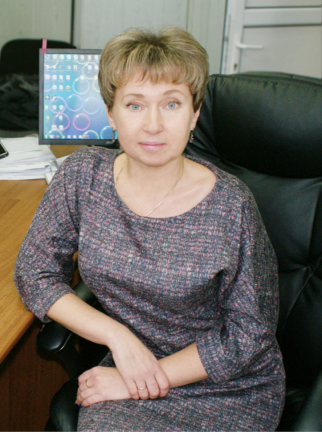 Взаимодействие педагогов и родителей по сохранению и укреплению здоровья, формированию здорового образа жизни, созданию здоровьесберегающей среды в школе с использованием цифровых технологий
ДокладчикВисицкая Екатерина Юрьевна, заместитель директора по УВР ГБОУ лицея №329 Невского района Санкт-Петербурга, методист ГБУ ДППО ИМЦ Невского района Санкт-Петербурга
2
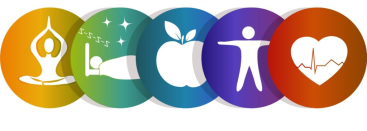 “ Здоровье до того перевешивает все остальные блага жизни, что поистине здоровый нищий счастливее больного короля.”
Артур Шопенгауэр

“ Кто крепок телом, может терпеть и жару, и холод. Так и тот, кто здоров душевно, в состоянии перенести и гнев, и горе, и радость, и остальные чувства.”
Эпиктет
3
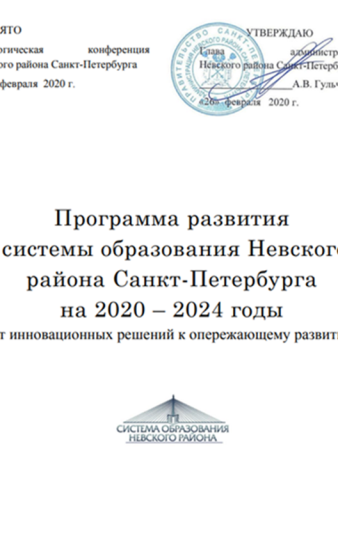 Программа развития системы образования Невского района Санкт-Петербурга на 2020–2024 годы (далее Программа) разработана в контексте федеральных и региональных проектов и программ национального проекта «Образование», Стратегии социального и экономического развития Санкт-Петербурга на период до 2035 года, Государственной программы Санкт-Петербурга «Развитие образования в Санкт-Петербурге».
4
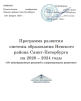 Программа развития системы образования Невского района Санкт-Петербурга
Программа актуализирует цели, задачи, приоритетные направления развития отрасли «Образование» и является проектным документом по достижению целевых показателей стратегии развития образования в Невском районе Санкт-Петербурга. 
В данной Программе под Школой понимается государственная образовательная организация любого типа и вида, расположенная на территории Невского района Санкт-Петербурга. 
Программа сформирована с учетом анализа состояния, основных тенденций и потребностей развития системы образования в Невском районе Санкт-Петербурга.
5
Невский район Санкт-Петербурга
6
ШКОЛА ЗДОРОВЬЯ
Стратегическая линия «Семья. Поддержка. Развитие»
Целевой районный проект «Школа здоровья»
Навигатор реализации проекта «Школа здоровья»
7
Реализация проекта «Школа здровья»
Цель проекта: создание условий для сохранения и укрепления здоровья участников образовательных отношений в образовательных организациях, совершенствования системы обеспечения здоровьесбережения
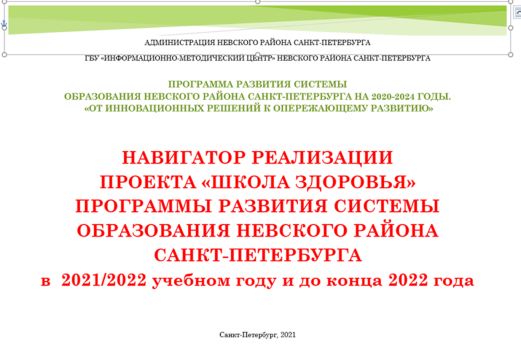 8
Понятие здоровья
По определению Всемирной
организации здравоохранения (ВОЗ)
●Здоровье – это состояние полного
физического, духовного и социального благополучия, а не только отсутствие болезни и физических дефектов.
9
ШКОЛА ЗДОРОВЬЯ
Актуальность проекта обусловлена следующими характерными
особенностями районной образовательной системы:
 увеличение объема суммарной учебной нагрузки на обучающихся и
объема работы на педагогических работников;
 сложная экологическая ситуация в Невском районе;
 стремительный рост новостроек, недостаточный уровень развития
социальной инфраструктуры, учреждений образования,
здравоохранения;
 недостаточное внимание к профессиональному здоровью педагога;
 нарушение режима дня, режима питания, объема двигательной
активности у участников образовательного процесса;
 необходимость создания в образовательных организациях Служб
здоровья
10
Понятие здоровья
Под физическим здоровьем понимается текущее состояние функциональных возможностей органов и систем организма. 

Психическое здоровье рассматривается как состояние психической сферы человека, характеризующееся общим душевным комфортом, обеспечивающее адекватную регуляцию поведения и обусловленное потребностями биологического и социального характера.
11
Понятие здоровья
Социальное здоровье понимается как система ценностей, установок и мотивов поведения в социальной среде. 

Духовное здоровье человека - это система его мышления и отношение к окружающему миру.
12
Здоровый образ жизни
Это образ жизни,
способствующий
формированию,
сохранению,
укреплению
индивидуального здоровья человека.
13
Проект "Здоровье"
Актуальность проекта обусловлена следующими характерными особенностями :
 увеличение объема суммарной учебной нагрузки на обучающихся и объема работы на педагогических работников;
 недостаточный уровень развития социальной инфраструктуры, 
 недостаточное внимание к профессиональному здоровью педагога;
 нарушение режима дня, режима питания, объема двигательной активности у участников образовательного процесса
14
Правила взаимодействия семьи и школы
Первое правило. В основе работы школы и классного руководителя с семьей должны быть действия и мероприятия, направленные на укрепление и повышение авторитета родителей. 

Второе правило. Доверие к воспитательным возможностям родителей, повышение уровня их педагогической культуры и активности в воспитании. 

Третье правило. Педагогический такт, недопустимость неосторожного вмешательства в жизнь семьи. 

Четвертое правило. Жизнеутверждающий, мажорный настрой в решении проблем воспитания, опора на положительные качества ребенка, на сильные стороны семейного воспитания, ориентация на успешное развитие личности.
15
Проект "Здоровье"
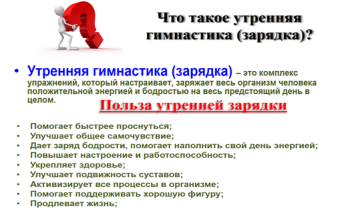 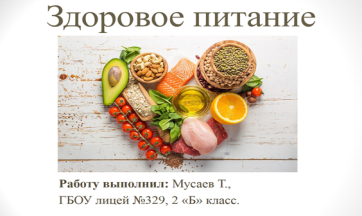 https://school329.spb.ru/extra/school-projects/sport-for-all.html
16
Проект "Здоровье"
17
Проект "Здоровье"
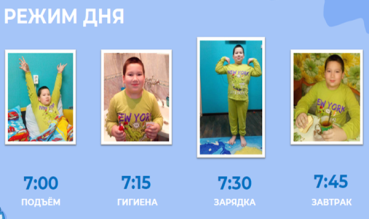 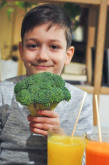 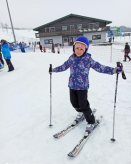 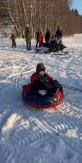 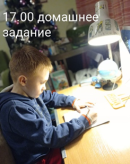 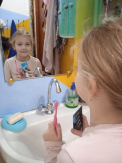 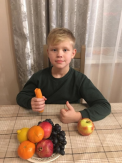 18